1
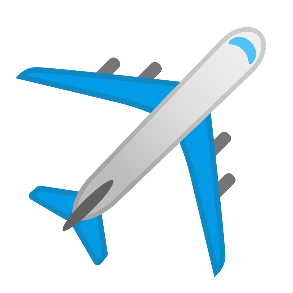 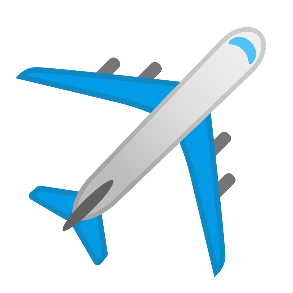 2
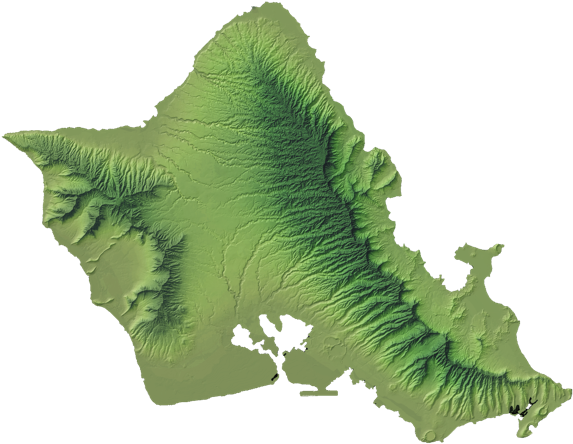 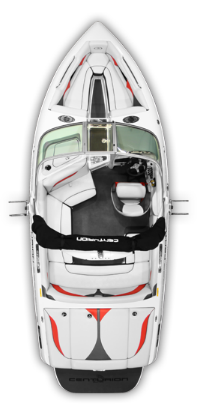